Moscow, 2016
SPONSORED ACCESS TO  
MOSCOW EXCHANGE
SPONSORED MARKET ACCESS (SMA): INTRODUCTION
DMA vs SMA
ОК
All positions are cleared 
under Broker ID

Broker receives copies
of all execution reports
SMA
MOEX
Client
Broker
Orders with Broker ID
Standard Stock Market 
System messages
Additional trading rules
SMA clients accounting 
Client-level pre-trade checks
Cancel on Drop-Copy Disconnect
SMA portal or terminal
IT SERVICE
A PART OF BROKERAGE SYSTEM
Sponsored Access allows Trading Participants to provide direct trading access to non- Participants through their membership, with the assistance of risk control mechanisms.
COMPETITORS VIEW
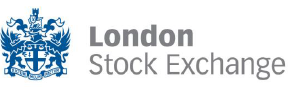 Sponsored Access allows Nasdaq trading members to give their clients the ability to connect directly to the Nasdaq matching engine and trade under their membership identity.
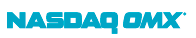 SPONSORED MARKET ACCESS (SMA): REGULATORY BASIS
06 February 2015

Central Bank of Russia has published and put into force provision #437-P «The Trade Organizer requirements». With this provision the regulator allowed technical connection of the market participant clients to Exchange Trading and Clearing Systems (TCS). That means it is now possible for the Trading member to provide technical means to its clients to receive information and/or software.

This provision opens opportunities to provide sponsored market access to trading

Trading members can now offer this service to any category of investors - from private individuals to the largest international hedge funds, HFT, parent companies of Russian corporations (foreign banks) etc.
SMA – ACCESS TO MOEX MARKETS
Client
Sponsored access – direct connection to the Exchange infrastructure
The client can submit trading instructions to the Trading member (sponsoring company) to be executed as orders at the Exchange. These instructions are converted into orders under control and full responsibility of the broker (sponsored company).
Sponsored client receives access to Trading system via personal id (SMA_ID).
This mechanism provides transparent procedure to register broker’s clients at the Exchange.
To its Trading members the Exchange provides special risk management tools to control the order flow generated by clients.  
Trading position is controlled at the settlement account level.
Cross-trades can be enabled for registered sponsored clients.
Sponsored client can use direct connection to the Exchange, i.e. use colocation or ConnectME connectivity.
SMA
Instruction
MATCHING
Order
Usage report
Execution 
report
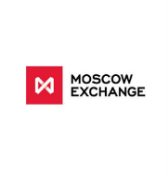 Broker connection
Should be active
BANK/BROKER
Technology implementation for Equities and FX
Connection
Broker software requirements
SMA_ID is provided to the Trading member
Two MASTER_IDs are linked to each SMA_ID 
Each client can use multiple SMA_IDs
Broker (MASTER_ID) connections using ASTS Bridge API should support Heart Beat transactions to confirm the connection is active
Access interfaces
Client software requirements
FIX 
ASTS Bridge (mtesrl.dll)
Terminal
If Cancel On Disconnect function is enabled, all connections using ASTS Bridge API should support Heart Beat transactions to confirm the connection is active
Risk controls
Cancel On Disconnect 
Cancel On Drop-Copy disconnect
FAT Finger Checks (being discussed)

Risk limits: 
Account limit set per client
Global limit used
FAT Finger Checks (being discussed)
Disclaimer
This presentation has been prepared and issued by Open Joint Stock Company MOSCOW EXCHANGE (the “Company”). Unless otherwise stated, the Company is the source for all data contained in this document. Such data is provided as at the date of this document and is subject to change without notice.
This document does not constitute or form part of, and should not be construed as, an offer or invitation for the sale or subscription of, or a solicitation of any offer to buy or subscribe for, any securities, nor shall it or any part of it or the fact of its distribution form the basis of, or be relied on in connection with, any offer, contract, commitment or investment decision relating thereto, nor does it constitute a recommendation regarding the securities of the Company.
The information in this document has not been independently verified. No representation or warranty, express or implied, is made as to, and no reliance should be placed on, the fairness, accuracy or completeness of the information or opinions contained herein. None of the Company, or any of its subsidiaries or affiliates or any of such person's directors, officers or employees, advisers or other representatives, accepts any liability whatsoever (whether in negligence or otherwise) arising, directly or indirectly, from the use of this document or otherwise arising in connection therewith.
This presentation includes forward-looking statements. All statements other than statements of historical fact included in this presentation, including, without limitation, those regarding our financial position, business strategy, management plans and objectives for future operations are forward-looking statements. These forward-looking statements involve known and unknown risks, uncertainties and other factors, which may cause our actual results, performance, achievements or industry results to be materially different from those expressed or implied by these forward-looking statements. These forward-looking statements are based on numerous assumptions regarding our present and future business strategies and the environment in which we expect to operate in the future. Important factors that could cause our actual results, performance, achievements or industry results to differ materially from those in the forward-looking statements include, among other factors:
perception of market services offered by the Company and its subsidiaries;
volatility (a) of the Russian economy and the securities market and (b) sectors with a high level of competition that the Company and its subsidiaries operate;
changes in (a) domestic and international legislation and tax regulation and (b) state policies related to financial markets and securities markets;
competition increase from new players on the Russian market;
the ability to keep pace with rapid changes in science and technology environment, including the ability to use advanced features that are popular with the Company's and its subsidiaries' customers;
the ability to maintain continuity of the process of introduction of new competitive products and services, while keeping the competitiveness;
the ability to attract new customers on the domestic market and in foreign jurisdictions;
the ability to increase the offer of products in foreign jurisdictions.
Forward-looking statements speak only as of the date of this presentation and we expressly disclaim any obligation or undertaking to release any update of, or revisions to, any forward-looking statements in this presentation as a result of any change in our expectations or any change in events, conditions or circumstances on which these forward-looking statements are based.
THANK YOU
Contacts:
Marc Millington-Buck
Marc.Millington-Buck@moex.comTel. +44 20 7002 1393

Vladimir YarovoyVladimir.Yarovoy@moex.comTel. +7-495-363-3232 ext. 26240

Alexander AgeevAlexander.Ageev@moex.com 
Tel. +7-495-363-3232 ext. 26241